HIGH RESOLUTION ADAPTIVE OPTIMIZATION OF CONTINUOUS COVER SPRUCE FOREST MANAGEMENT IN SOUTHERN SWEDEN
Peter Lohmander (Optimal Solutions), (presenter and corresponding author), Jan-Ola Olsson, Nils Fagerberg, Johan Bergh & Stergios Adamopoulos (all at Linnaeus University) Version 170808
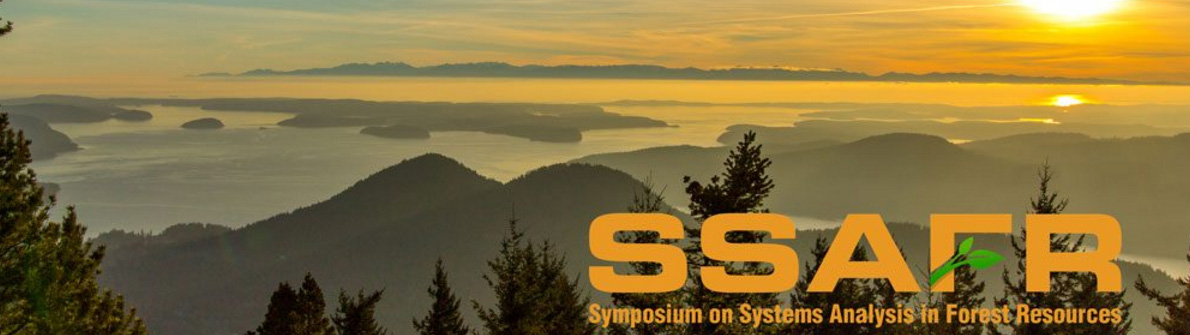 August 27-30, 2017, Clearwater ResortSuquamish, Washington, (near Seattle)
1
HIGH RESOLUTION ADAPTIVE OPTIMIZATION OF CONTINUOUS COVER SPRUCE FOREST MANAGEMENT IN SOUTHERN SWEDENMETHODOLOGY and MOTIVATION
Stochastic dynamic programming, SDP, can be used, and has often been used, to optimize forest management decisions under the influence of stochastic disturbances. 
If the number of decision variables is large and the optimal decisions are dependent on detailed information in a state space of large dimensionality, SDP can however not be applied. 
For this reason, optimal control functions for local decisions are defined and the parameters are determined via stochastic full system simulation and multidimensional regression analysis.
2
Structure of the analysis:
The maximum 
expected present
value is determined
via the determined
control function
parameter values.
A multidimensional loop with different adaptive 
control function parameter value combinations is created.
For each parameter combination:
10 stochastic simulations
of the complete system
during 200 years with estimation 
of the expected present value.
The adaptive control 
function parameters
are analytically 
determined via 
the first order 
optimum conditions 
and the second 
order maximum
conditions.
A table with expected present values for different
adaptive control function parameter value combinations is created.
A multidimensional nonlinear approximation of the expected 
present value, as a function of the adaptive control function
parameters, is derived via regression analysis.
3
HIGH RESOLUTION ADAPTIVE OPTIMIZATION OF CONTINUOUS COVER SPRUCE FOREST MANAGEMENT IN SOUTHERN SWEDENMETHODOLOGY and MOTIVATION
All local harvest decisions are based on locally relevant state space information within stochastic dynamic and spatially explicit forest production. 
The expected present value of all harvests, over time and space, in a forest area, is maximized. 
Each tree is affected by competition from neighbor trees. 
The harvest decisions, for each tree, are functions of the prices in the stochastic market, the dimension and quality of the individual tree, and the local competition.
4
HIGH RESOLUTION ADAPTIVE OPTIMIZATION OF CONTINUOUS COVER SPRUCE FOREST MANAGEMENT IN SOUTHERN SWEDENMETHODOLOGY and MOTIVATION
The market value of a tree is a function of size, quality and stochastic price variations. 
The variable harvesting cost of a tree is size dependent. 
The random quality differences are defined via the effects on the timber prices.
5
HIGH RESOLUTION ADAPTIVE OPTIMIZATION OF CONTINUOUS COVER SPRUCE FOREST MANAGEMENT IN SOUTHERN SWEDENMETHODOLOGY and MOTIVATION
The adaptive control function, a limit diameter function, to be used in this forest is determined, that gives the maximum of the total expected present value of all activities over time. 
If the diameter of a particular tree is larger than the limit diameter, then the tree should be instantly harvested. 
Otherwise, it should be left for continued production.
6
The optimal limit diameter function:
Local competition
of tree n1
Diameter of tree n1
Real timber price (of average
timber quality) minus expected 
real equilibrium price
Timber quality
of tree n1
1.0
IF d(n1) > (dlim_0 + dlim_c * c(n1) + dlim_q * qual(n1) + dlim_p * SigmaK * pdev(nums, t)) THEN h(n1) = 1
?
If h(n1)=0 (default value), 
then the tree should not be 
instantly harvested. 
If h(n1) = 1, then the tree 
should be instantly harvested.
?
?
?
These four parameters, in the control function, 
should be optimized (for real rate of interest 3%) .
7
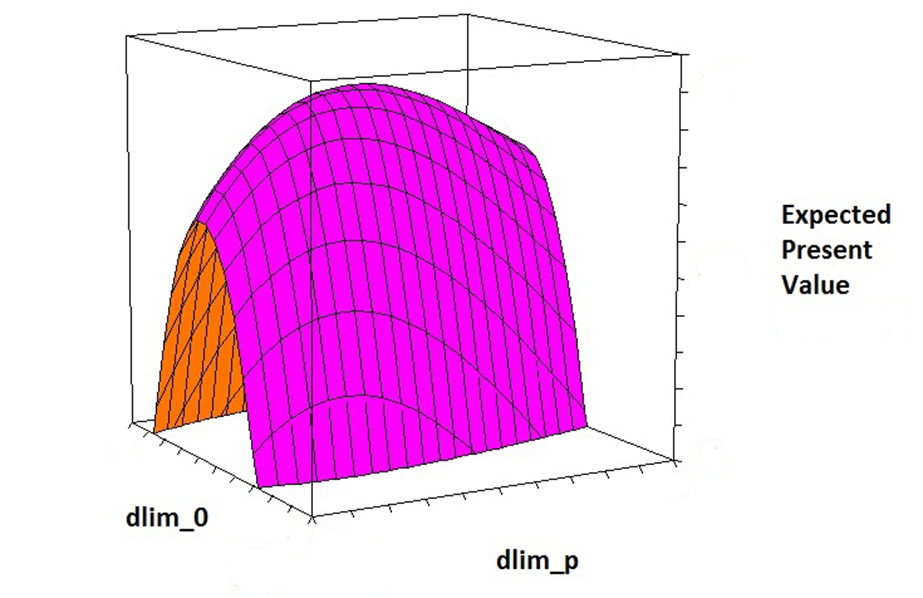 Partial objective
function surface

The expected present value as a function of the values of two parameters in the limit diameter 
(= adaptive harvest control) function. 

(The other parameters are assumed to have the optimal values.)
8
HIGH RESOLUTION ADAPTIVE OPTIMIZATION OF CONTINUOUS COVER SPRUCE FOREST MANAGEMENT IN SOUTHERN SWEDENAPPLICATION
Economically optimal forest management decisions are determined within the continuous cover framework, in forests of Norway spruce in southern Sweden. 
The general methodological approach can also be applied to other species and in other regions. 
This study is based on a new growth function for individual trees of Norway spruce in southern Sweden managed with a continuous cover system. 
The function determines the basal area increment of individual trees based on the state of the tree itself, i.e. current basal area, and local competition in the neighborhood of each tree. 
The model set includes a stochastic timber quality sub model that assigns qualities to the trees.
9
The software:

In the end of this presentation, the complete software is documented and followed by a few lines of a typical output file.

The software estimates, via repeated stochastic simulations,  the total expected present value of all activities during 200 years, for different control function parameter value combinations.
10
Some of the empirical background and derived functions used in the optimization, are briefly described on the following pages.
All statistics concerning prices, costs and forests, 
concern ”Southern Sweden”.
11
TIMBER
PULPWOOD
Stdef = Real price of spruce timber, Tdef = Real price of timber, PWSoftdef = Real price of pulpwood from softwoods, 
PWSdef = Real price of pulpwood from spruce. (Spruce = Norway spruce = Picea abies. 
All prices concern southern Sweden.) Sources: Swedish Forest Agency and SCB.
12
ALMOST a perfect and very simple function:
PWSdef = 0.60*Stdef

(Pulpwood price = 0.6 * Timber price)
13
Deflated price of spruce timber year t as a function of the deflated price of spruce timber year t-1.
First order autoregressive process:
P(t) = 236 + 0.531*P(t-1) + s(t)

                                   stdev = 59
14
The storm Gudrun
came in 2005
15
First order autoregressive process:
P(t) = 236 + 0.531*P(t-1) + s(t)
                                                               (stdev = 59)
16
Thinnings
All harvests
Clear fellings
17
Diameter frequency distribution (Initial conditions)
18
Diameter frequency distribution (Initial conditions)
Forest = Mosshult
19
Diameter frequency distribution (Initial conditions)
20
Diameter frequency distribution (Initial conditions)
Forest = Romperöd
21
Basal area increment function with motivation
This basal area increment function
was motivated and analyzed by 
Lohmander (2017) :
Basal area increment is negatively affected by competition
from other trees. Relative size, size and distance affect the degree of influence.
22
Basal area increment function with more details concerning competition from different species
Competition from ”AT” = ”ALL TREE SPECIES”
Competition from ”S” = ”SPRUCE”
23
Basal area increment function with more details concerning competition
Basal area of competing tree
Distance to competing tree
The effect of competition on increment is proportional to increment for low values of basal area.
24
Basal area increment function used in the optimization
Parameters derived in two different areas
25
Estimated basal area increment function
26
27
Height function
28
On the importance of quality and size in the timber price lists
Different sawmills pay for timber in different ways.
Some sawmills pay much more for the highest quality compared to the lower qualities.
Some sawmills pay much more for timber with large diameter than for timber with low diameter.
29
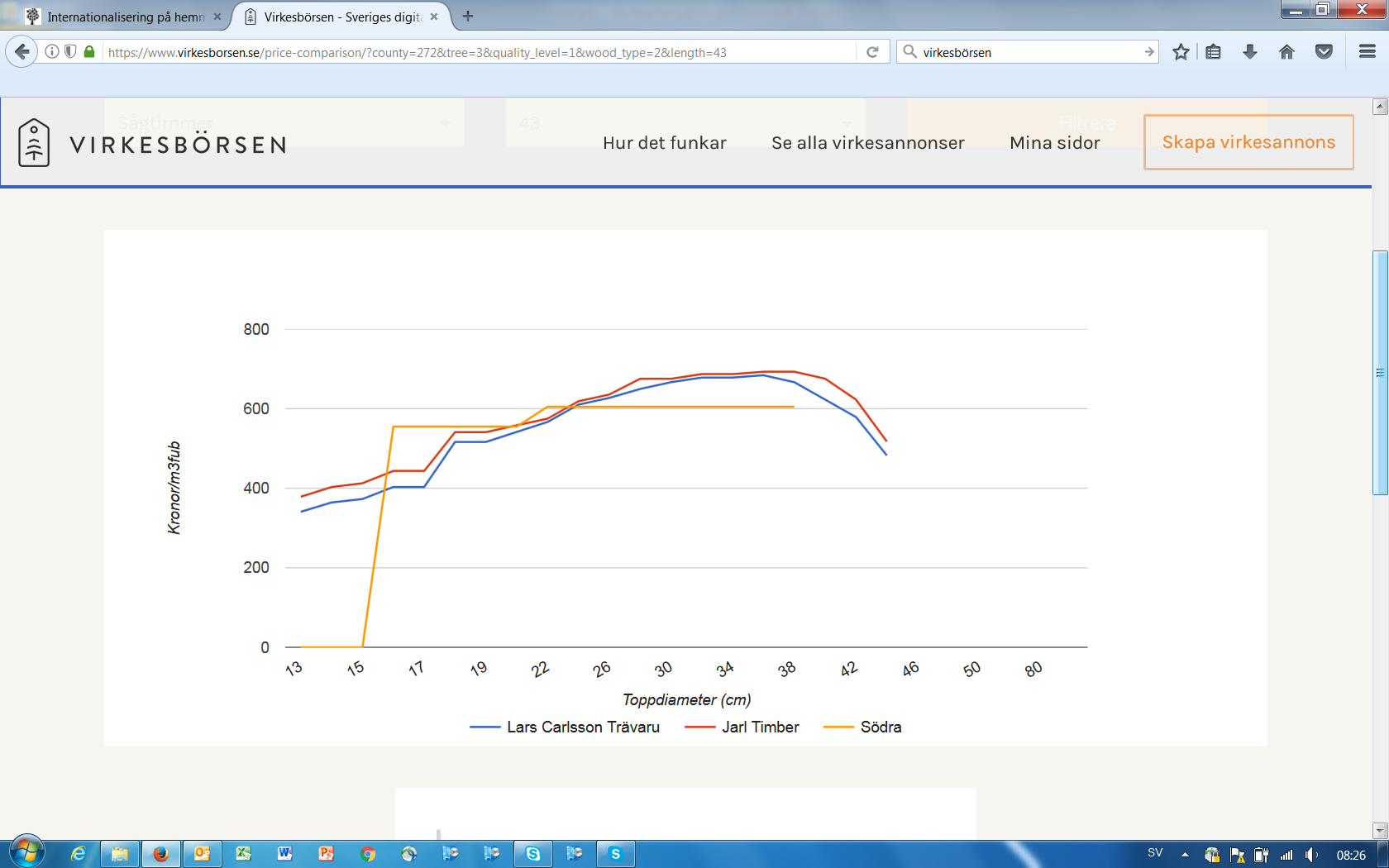 Quality 1
Sågtimmer gran, Värnamo, klass 1, 43 dm, 2017-06-02, www.virkesbörsen.se
Price 
(SEK/m3 solid)
Top diameter
(cm)
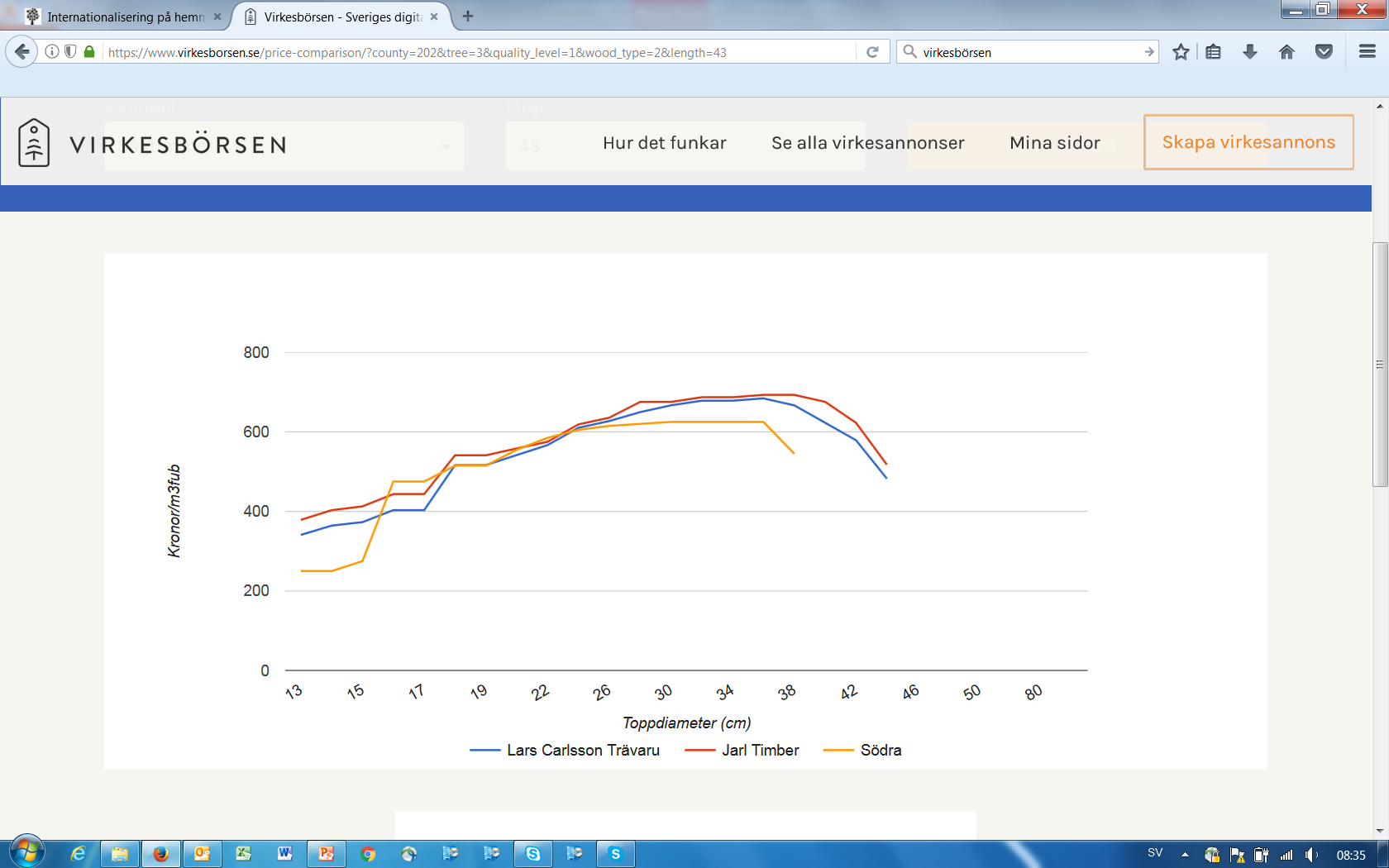 Quality 1
Sågtimmer gran, Östra Göinge, klass 1, 43 dm, 2017-06-02, www.virkesbörsen.se
Price 
(SEK/m3 solid)
Top diameter
(cm)
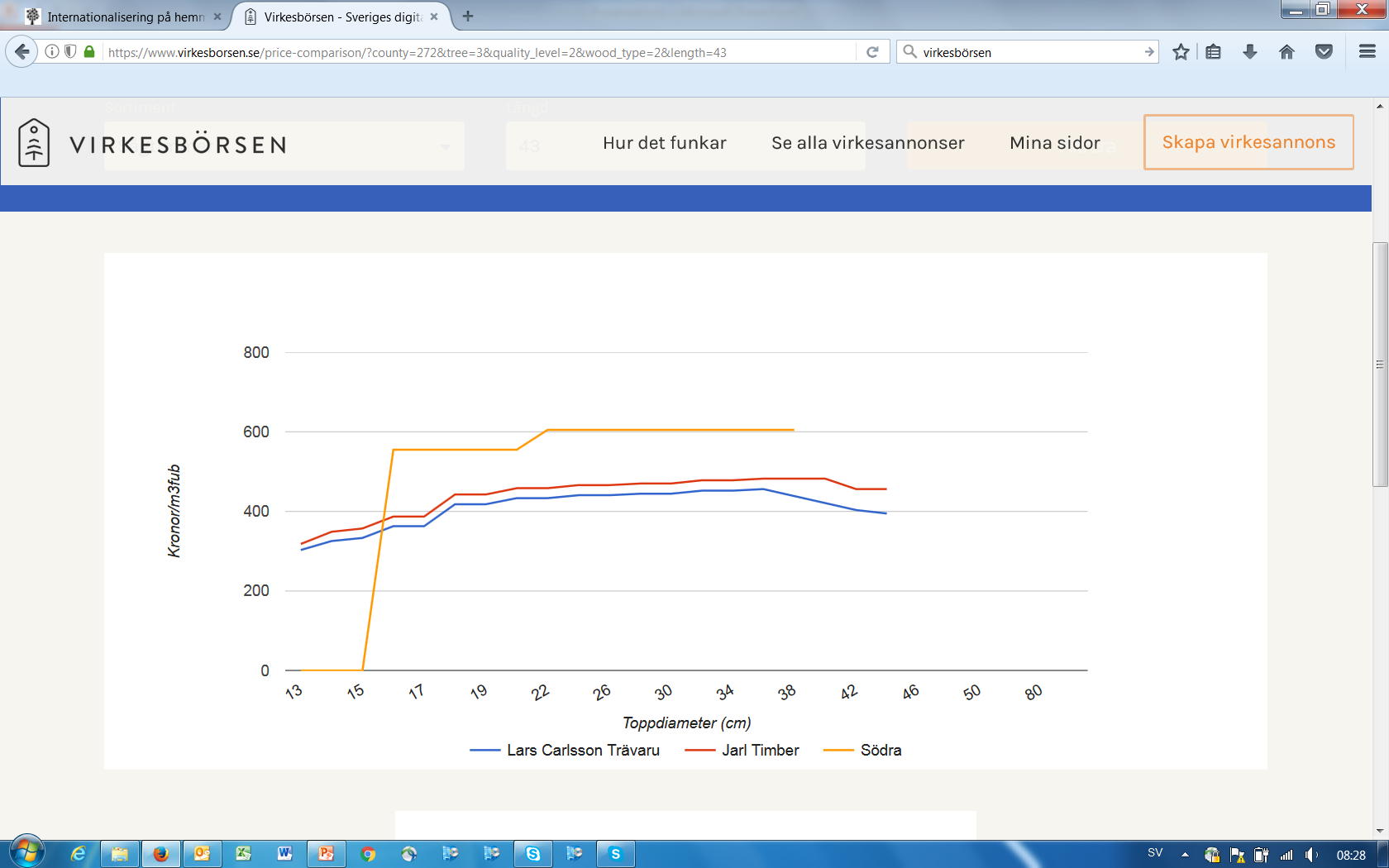 Quality 2
Sågtimmer gran, Värnamo, klass 2, 43 dm, 2017-06-02, www.virkesbörsen.se
Price 
(SEK/m3 solid)
Top diameter
(cm)
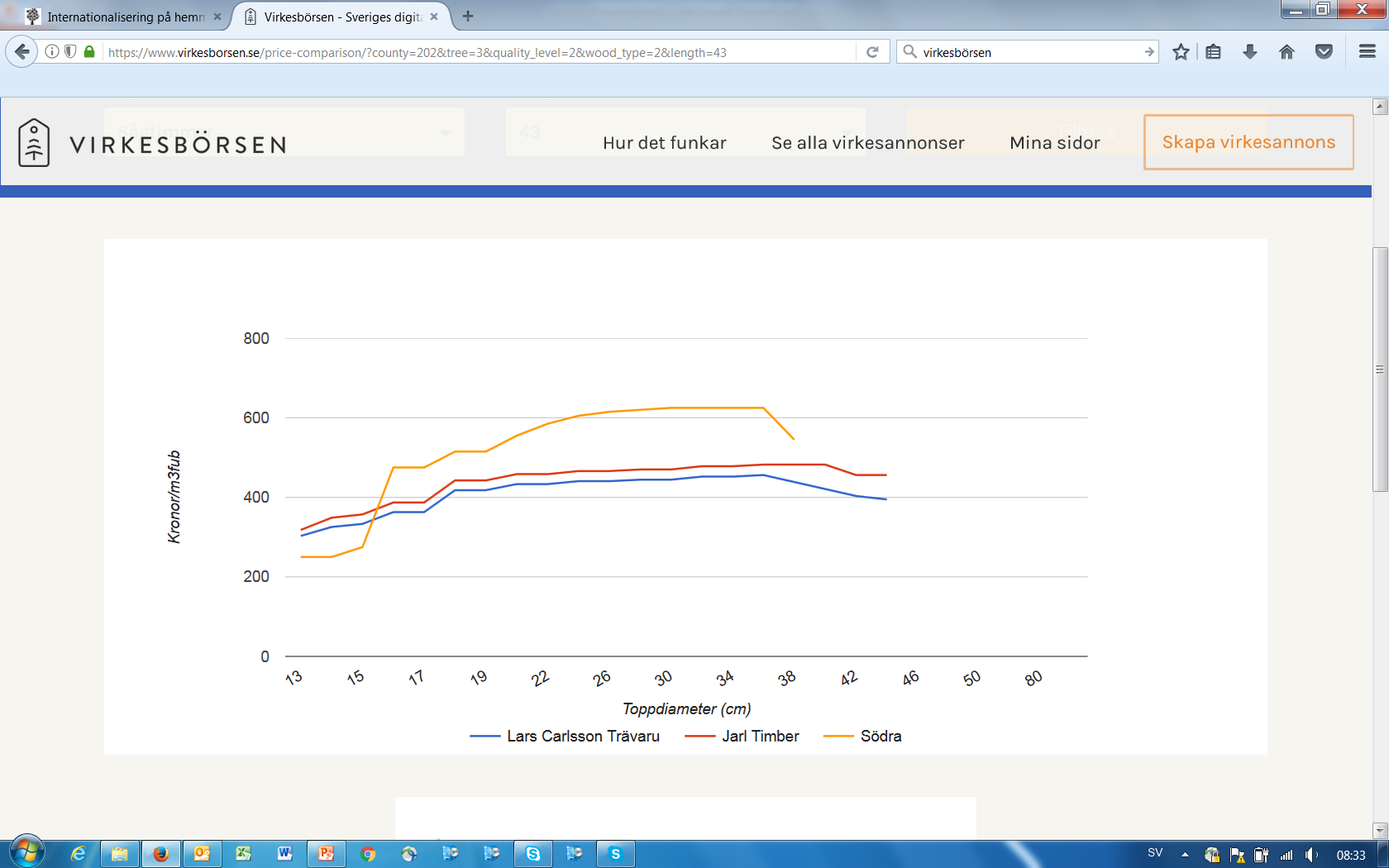 Quality 2
Sågtimmer gran, Östra Göinge, klass 2, 43 dm, 2017-06-02, www.virkesbörsen.se
Price 
(SEK/m3 solid)
Top diameter
(cm)
The long list of results from the software has been used to estimate ”smooth function approximations” of the total expected present value function (the objective function) as a function of the control function parameters. Such approximations are found on the following pages.
34
THE APPROXIMATION IS VERY GOOD!
35
dlim_0 = 0.1*x
dlim_p = 0.001*y
dlim_c = 0.001*z
The estimated parameter values have reliable t-values and make sence.
36
Then, via analytical derivations, 
the optimal control function 
parameter combination was determined.

This is found on the following pages.
37
cont opt SSAFR18 170711_2002
The expected present value
Below, we have the approximation of the objective function. The unit is "kSEK/ha". The following transformations and 
rescalings have been made to avoid numerical problems:
dlim_0 = 0.1*x
dlim_p = 0.001*y
dlim_c = 0.001*z
92.237·x - 15.124·x·x - 3.9714·x·y + 0.16242·y·y·y - 10.873·z - 1.2477·z·z + 1.2729·x·z
OBS: dlim_q is assumed to be constant, at an already determined value, in this process.
38
The expected present value,      , as a function 
of the rescaled control function parameters:
39
First order optimum conditions:
Here, we have a nonlinear
component in  the equation system.
40
41
42
43
44
45
We want to investigate the second order maximum conditions.
We have a three-variable quadratic form.
Note that you find y in one place!
46
Second order maximum conditions
of the three principal minors
47
Maximum condition always satisfied.
48
Maximum condition satisfied if 
y<-0.53506
49
Maximum condition satisfied if 
y<-0.54678
50
Maximum!
51
52
The optimal values of x, y and z, calculated with more decimals, are:
x = 3.661887475
y = -5.463160161
z = -2.489293673
53
If we use the calculated values of x, y and z, we get the optimal objective function value:
92.237·3.661887475 - 15.124·3.661887475·3.661887475 - 3.9714·3.661887475·(-5.463160161) + 0.16242·(-5.463160161)·(-5.463160161)·(-5.463160161) - 10.873·(-2.489293673) - 1.2477·(-2.489293673)·(-2.489293673) + 1.2729·3.661887475·(-2.489293673)
EXPECTED PRESENT VALUE MAXIMUM
195,6554283
(kSEK/ha)
Note that this is a unique maximum!
54
It is possible to get the same solution via a standard nonlinear programming software (Lingo), if we already have the correct nonlinear approximation of the expected present value function.
55
! contopt;
! Peter Lohmander 170711;

f = 92.237*x-15.124*x*x-3.9714*x*y+0.16242*y*y*y - 10.873*z -1.2477*z*z + 1.2729*x*z;

x<10;
x>1;

@free(y);
y<-1;
y>-10;

@free(z);
z<-1;
z>-10;

max = f;
56
Local optimal solution found.
  Objective value:                              195.6554
  Infeasibilities:                              0.000000
  Extended solver steps:                               5
  Total solver iterations:                            95
  Elapsed runtime seconds:                          0.28
Variable           Value        Reduced Cost

                                       F        195.6554            0.000000
                                       X        3.661887            0.000000
                                       Y       -5.463160            0.000000
                                       Z       -2.489294            0.000000
OBS!!! EXACTLY THE SAME VALUES VIA THIS METHOD!
57
The optimal limit diameter function:
Local competition
of tree n1
Diameter of tree n1
Real timber price (of average
timber quality) minus expected 
real equilibrium price
Timber quality
of tree n1
1.0
IF d(n1) > (dlim_0 + dlim_c * c(n1) + dlim_q * qual(n1) + dlim_p * SigmaK * pdev(nums, t)) THEN h(n1) = 1
If h(n1)=0 (default value), 
then the tree should not be 
instantly harvested. 
If h(n1) = 1, then the tree 
should be instantly harvested.
0.366
0.00600
-0.00546
-0.00249
These four parameters, in the control function, 
have been optimized (for real rate of interest 3%) .
58
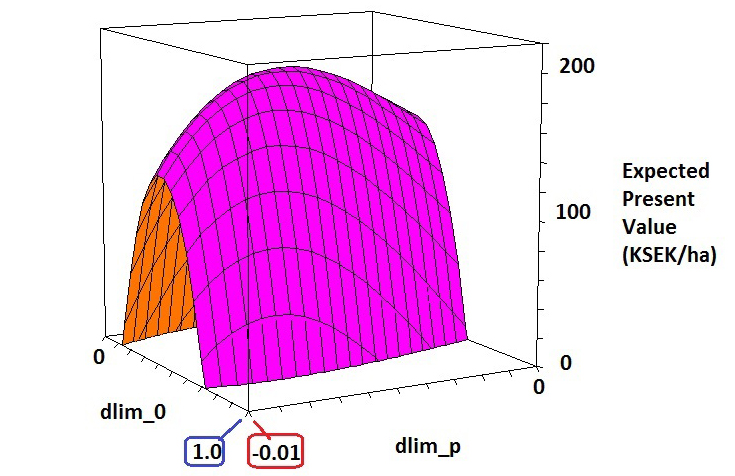 Partial objective
function surface

The expected present value as a function of the values of two parameters in the limit diameter (= adaptive harvest control) function. 

(The other parameters are assumed to have the optimal values.)
59
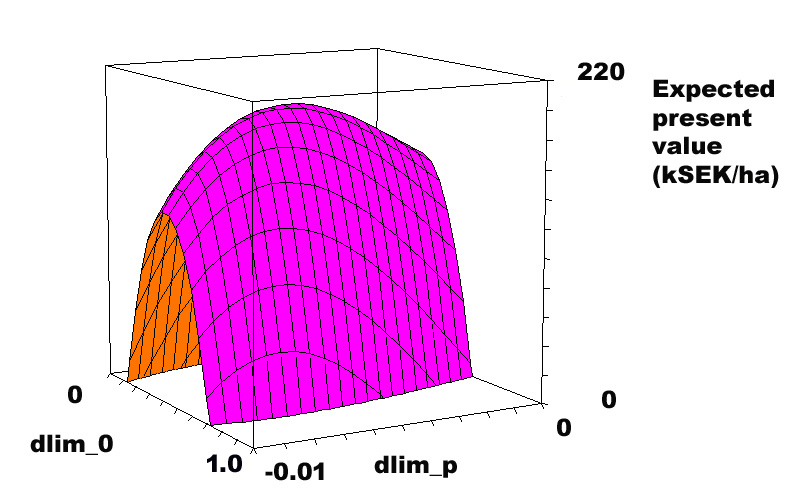 (The other parameters have optimal values.)
60
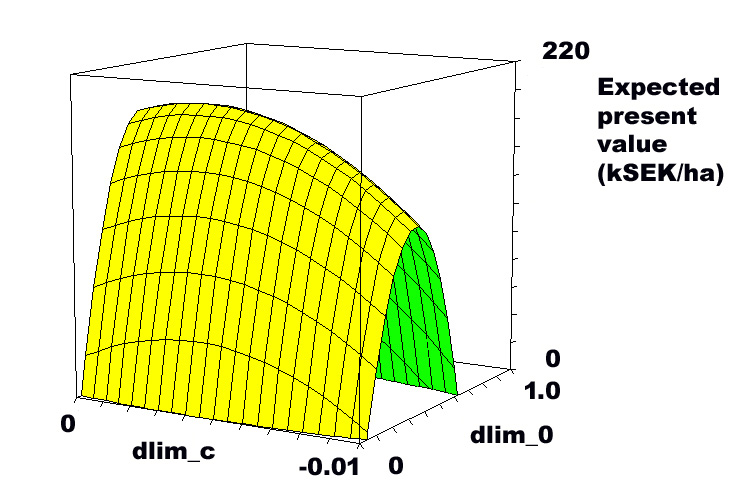 (The other parameters have optimal values.)
61
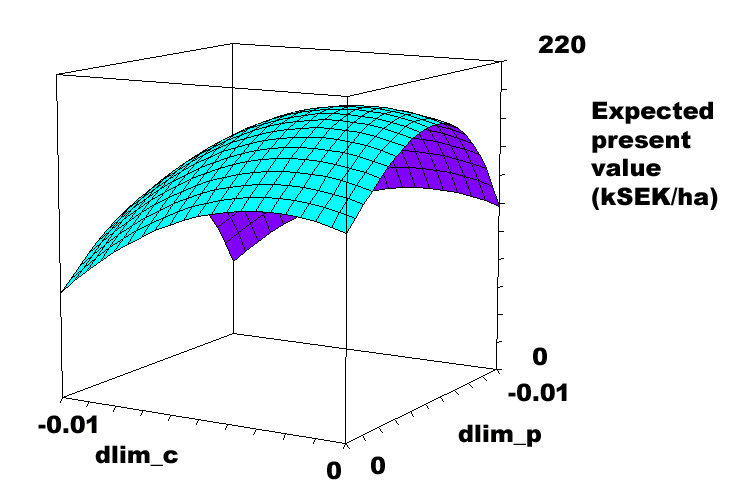 (The other parameters have optimal values.)
62
HIGH RESOLUTION ADAPTIVE OPTIMIZATION OF CONTINUOUS COVER SPRUCE FOREST MANAGEMENT IN SOUTHERN SWEDENGENERAL CONCLUSIONS
Three general forest management conclusions can be made: 
A tree should be harvested at a smaller diameter, if the local competition from other trees is high than if it is low. 
A tree should be harvested at a larger diameter, if the wood quality of the tree is high than if it is low.
A tree should be harvested at a smaller diameter, if the market net price for wood is high than if it is low.
63
HIGH RESOLUTION ADAPTIVE OPTIMIZATION OF CONTINUOUS COVER SPRUCE FOREST MANAGEMENT IN SOUTHERN SWEDENPARTICULAR CONCLUSIONS
#1:
The optimal expected present value 
is 195,655 kSEK/hectare.
64
#2: The optimal limit diameter function is:
Local competition
of tree n1
Diameter of tree n1
Real timber price (of average
timber quality) minus expected 
real equilibrium price
Timber quality
of tree n1
1.0
IF d(n1) > (dlim_0 + dlim_c * c(n1) + dlim_q * qual(n1) + dlim_p * SigmaK * pdev(nums, t)) THEN h(n1) = 1
If h(n1)=0 (default value), 
then the tree should not be 
instantly harvested. 
If h(n1) = 1, then the tree 
should be instantly harvested.
0.366
0.00600
-0.00546
-0.00249
These four parameters, in the control function, 
have been optimized (for real rate of interest 3%) .
65
HIGH RESOLUTION ADAPTIVE OPTIMIZATION OF CONTINUOUS COVER SPRUCE FOREST MANAGEMENT IN SOUTHERN SWEDENFUTURE OPTIONS
The growth functions are preliminary and based on a limited sample. For this reason, the particular numerical results should not be considered as final. 
Future data collection from continuous cover managed stands will increase the precision and widen the scope of the growth function, covering the range of site fertility relevant in southern Sweden. 
The general approach, however, can be used also with updated growth functions, derived via larger datasets.
66
THE SOFTWARE:
67
REM
REM SSAFR18.bas   Large loop model including (dlim_0, dlim_c, dlim_p).
REM Peter Lohmander 170708_2200

REM Software references:
REM tutorial: https://www.youtube.com/watch?v=GjrSxMUb9F8
REM http://www.qb64.net/wiki/index.php/COLOR

DIM x(1000), y(1000), d(1000), a(1000), c(1000), dist(1000, 1000)
DIM h(1000), vol(1000), p(1000), net(1000), csmall(1000), qual(1000)
DIM pdev(100, 200), height(1000), dadt(1000)
CLS

OPEN "a_OutSSAFR18.txt" FOR OUTPUT AS #2
PRINT #2, "Results from SSAFR18.bas by Peter Lohmander 170708"
PRINT "Results from SSAFR18.bas by Peter Lohmander 170708"

PRINT #2, "       r  SigmaK  dlim_0  dlim_c  dlim_q  dlim_p   avHARV    TotalPV"
PRINT "       r  SigmaK  dlim_0  dlim_c  dlim_q  dlim_p   avHARV    TotalPV"

REM parameters
PI = 3.1415926536
68
dmax = 10
hacorr = 10000 / (PI * (dmax / 2) ^ 2)
formnumb = 0.5
setupc = 1000
r = 0.03
TMAX = 200

REM Harvest parameter definitions
harvt = 5

REM Generation of random market price deviations
randseed = 1
RANDOMIZE randseed
69
Numser = 10
PEQU = 503.3
SigmaP = 59.03

FOR nums = 1 TO Numser
    Price_t = PEQU
    pdev(nums, 0) = 0
    FOR t = 1 TO 200
        REM Generation of Random Number N(0,1):
        epsilon = 0
        FOR ii = 1 TO 12
            epsilon = epsilon + RND
        NEXT ii
        epsilon = (epsilon - 6)
        Price_t = 235.9 + 0.5313 * Price_t + SigmaP * epsilon
        pdev(nums, t) = Price_t - PEQU
    NEXT t

NEXT nums
70
REM Here the loop starts with alternative values of
REM some important exogenous parameters.

REM FOR r = 0.02 TO 0.041 STEP 0.01
r = 0.03
REM FOR SigmaK = 0.5 TO 1.51 STEP 0.5
SigmaK = 1

REM Here is the loop where all total system simulations are made
REM with different control function parameter values
71
FOR dlim_0 = 0.20 TO 0.51 STEP .050

    FOR dlim_c = 0.0000 TO -0.0036 STEP -0.0005

        REM FOR dlim_q = 0.00 TO 0.061 STEP 0.02
        dlim_q = 0.0600

        FOR dlim_p = -0.0070 TO 0.0001 STEP 0.001

            Detail = 0
            sum_Totharv = 0
            sum_Totpresv = 0
            FOR nums = 1 TO Numser
                GOSUB Subroutine_SDOC
                sum_Totharv = sum_Totharv + Totharv
                sum_Totpresv = sum_Totpresv + Totpresv
            NEXT nums
72
PRINT #2, USING "###.####"; r;
            PRINT #2, USING "###.####"; SigmaK;
            PRINT #2, USING "###.####"; dlim_0;
            PRINT #2, USING "###.####"; dlim_c;
            PRINT #2, USING "###.####"; dlim_q;
            PRINT #2, USING "###.####"; dlim_p;

            PRINT #2, USING "####.####"; sum_Totharv / 200 / Numser;
            PRINT #2, USING "#######.###"; sum_Totpresv / Numser

            PRINT USING "###.####"; r;
            PRINT USING "###.####"; SigmaK;
            PRINT USING "###.####"; dlim_0;
            PRINT USING "###.####"; dlim_c;
            PRINT USING "###.####"; dlim_q;
            PRINT USING "###.####"; dlim_p;

            PRINT USING "####.####"; sum_Totharv / 200 / Numser;
            PRINT USING "#######.###"; sum_Totpresv / Numser
73
NEXT dlim_p
        REM NEXT dlim_q
    NEXT dlim_c
NEXT dlim_0
REM NEXT SigmaK
REM NEXT r

CLOSE #2
END
REM Here the main program ends.
74
REM Here, the subroutine starts, where all of the full system simulations are made
Subroutine_SDOC:

IF Detail = 1 THEN SCREEN _NEWIMAGE(800, 800, 256)
IF Detail = 1 THEN COLOR 30, 15

REM Initial conditions via diameter frequences
REM The following data are relevant to the Romperod forest area.
REM In Rompedod, there are 825 trees per hectare. Here, however, we
REM assume that there are 1000 trees per hectare, but with the same
REM relative frequency distribution.
75
randseed = 1
RANDOMIZE randseed

FOR N = 1 TO 1000
    x(N) = 100 * RND
    y(N) = 100 * RND
    dialim = 0
    random1 = RND
    IF random1 > 0.3266 THEN dialim = 0.1
    IF random1 > 0.5859 THEN dialim = 0.2
    IF random1 > 0.7508 THEN dialim = 0.3
    IF random1 > 0.8788 THEN dialim = 0.4
    IF random1 > 0.9663 THEN dialim = 0.5
    IF random1 > 0.9966 THEN dialim = 0.6
    d(N) = dialim + RND * 0.1
    a(N) = PI * (d(N) / 2) ^ 2
    qual(N) = 0
    IF RND > .3 THEN qual(N) = 1
NEXT N
76
FOR n1 = 1 TO 1000
    FOR n2 = 1 TO 1000
        dist(n1, n2) = ((x(n1) - x(n2)) ^ 2 + (y(n1) - y(n2)) ^ 2) ^ .5
    NEXT n2
NEXT n1
77
Totharv = 0
Totpresv = 0
FOR t = 1 TO TMAX
    IF Detail = 1 THEN CLS
    IF Detail = 1 THEN COLOR 3: PRINT ""
    IF Detail = 1 THEN COLOR 3: PRINT "  t = "; t

    harvper = 0
    IF (INT(t / harvt) = t / harvt) THEN harvper = 1
    IF harvper = 1 AND Detail = 1 THEN PRINT "  This year, harvest is possible."
78
REM Calculation of competition for individual n1.
    REM Only trees closer than dmax are considered.
    REM
    FOR n1 = 1 TO 1000
        sumAT = 0
        sumS = 0
        FOR n2 = 1 TO 1000
            IF n2 = n1 THEN GOTO 100
            IF dist(n1, n2) > dmax THEN GOTO 100
            sumAT = sumAT + (a(n2) / a(n1)) ^ 0.1515 * a(n2) * EXP(-dist(n1, n2) / 5.630) ^ 2
            sumS = sumS + (a(n2) / a(n1)) ^ 0.1515 * a(n2) * EXP(-dist(n1, n2) / 5.630) ^ 2
        100 NEXT n2
        c(n1) = 83.16 * sumAT ^ 1.1768 + 55.96 * sumS ^ 1.1768
    NEXT n1
79
REM Harvest decisions
    IF harvper = 0 THEN GOTO 200
    FOR n1 = 1 TO 1000
        h(n1) = 0
        IF d(n1) > (dlim_0 + dlim_c * c(n1) + dlim_q * qual(n1) + dlim_p * SigmaK * pdev(nums, t)) THEN h(n1) = 1
    NEXT n1
80
REM Harvest volumes and values etc
    Hvolume = 0
    Hnet = 0
    Hpresv = 0
    FOR n1 = 1 TO 1000
        IF h(n1) = 0 THEN GOTO 500

        diam_mm = d(n1) * 1000
        IF diam_mm > 674 THEN diam_mm = 674
        hojd_dm = 13 + 1.4743 * diam_mm - 0.037864 * diam_mm ^ 1.5
        height(n1) = hojd_dm / 10
        vol(n1) = (PI * (d(n1) / 2) ^ 2) * height(n1) * formnumb
        Hvolume = Hvolume + vol(n1)
81
p(n1) = (PEQU + SigmaK * pdev(nums, t) + 150 * (qual(n1) - 0.5) + 2 * (d(n1) - 40)) * (0.8 * 1.0 + 0.2 * 0.6) - 206

        net(n1) = p(n1) * vol(n1)
        Hnet = Hnet + net(n1)
        500 REM
    NEXT n1
    Totharv = Totharv + Hvolume
    Hpresv = EXP(-r * t) * (-setupc + Hnet)
    Totpresv = Totpresv + Hpresv
82
IF Detail = 1 THEN PRINT "  Harvest volume this year = "; Hvolume;
    IF Detail = 1 THEN PRINT "  Present value of activitites this year = "; Hpresv
    IF Detail = 1 THEN PRINT "  Total harvest volume= "; Totharv;
    IF Detail = 1 THEN PRINT "  Total present value = "; Totpresv

    REM Consequences after harvesting:
    REM In case n1 has been harvested, the individual n1
    REM is removed and a individual with random coordinates
    REM appears in the list with small size
    FOR n1 = 1 TO 1000
        IF h(n1) = 0 THEN GOTO 300
        x(n1) = 100 * RND
        y(n1) = 100 * RND
        d(n1) = 0.1 * RND
        a(n1) = PI * (d(n1) / 2) ^ 2
        qual(n1) = 0
        IF RND > .5 THEN qual(n1) = 1
        300 REM
    NEXT n1
83
REM Calculation of new distances between n1 and n2
    REM in case at least one of them has been harvested.
    FOR n1 = 1 TO 1000
        FOR n2 = 1 TO 1000
            newdist = h(n1) + h(n2)
            IF newdist < 1 THEN GOTO 400
            dist(n1, n2) = ((x(n1) - x(n2)) ^ 2 + (y(n1) - y(n2)) ^ 2) ^ .5
            400 REM
        NEXT n2
    NEXT n1
84
200 REM

    REM Calculation of growth of all individuals n.
    REM first, the basal area increment dadt(n) (m2/year), is calculated.
    REM Then, the basal area after growth, a(n) (m2) is calculated.
    REM Finally, the diameter after growth, d(n) (m), is calculated.
    FOR N = 1 TO 1000
        dadt(N) = (88.50 + 73.03) / 2 * a(N) ^ 0.5 + (-154.71 - 85.33) / 2 * a(N) ^ 1.5
        dadt(N) = dadt(N) - c(N) * a(N) ^ 0.5
        dadt(N) = dadt(N) / 10000
        IF dadt(N) < 0 THEN dadt(N) = 0
        a(N) = a(N) + dadt(N)
        d(N) = (4 * a(N) / PI) ^ 0.5
    NEXT N
85
IF Detail = 0 THEN GOTO 600

    FOR N = 1 TO 1000
        CIRCLE (INT(6 * x(N) + 100), INT(6 * y(N) + 100)), INT(100 * d(N) / 5), 0
    NEXT N
    LINE (100, 100)-(700, 100), 3
    LINE (100, 100)-(100, 700), 3
    LINE (700, 100)-(700, 700), 3
    LINE (100, 700)-(700, 700), 3
    SLEEP
    600 REM

NEXT t

RETURN
86
Results from SSAFR18.bas by Peter Lohmander 170708
       r  SigmaK  dlim_0  dlim_c  dlim_q  dlim_p   avHARV    TotalPV
  0.0300  1.0000  0.2000  0.0000  0.0600 -0.0070   9.2169 168574.641
  0.0300  1.0000  0.2000  0.0000  0.0600 -0.0060   9.1339 164125.391
  0.0300  1.0000  0.2000  0.0000  0.0600 -0.0050   9.4153 171340.875
  0.0300  1.0000  0.2000  0.0000  0.0600 -0.0040   9.4504 165719.969
  0.0300  1.0000  0.2000  0.0000  0.0600 -0.0030   9.7598 166267.719
  0.0300  1.0000  0.2000  0.0000  0.0600 -0.0020  10.3343 163299.469
  0.0300  1.0000  0.2000  0.0000  0.0600 -0.0010  11.7373 161918.297
  0.0300  1.0000  0.2000  0.0000  0.0600  0.0000  13.0930 146660.469
(This is just the start of the very long list …)
87